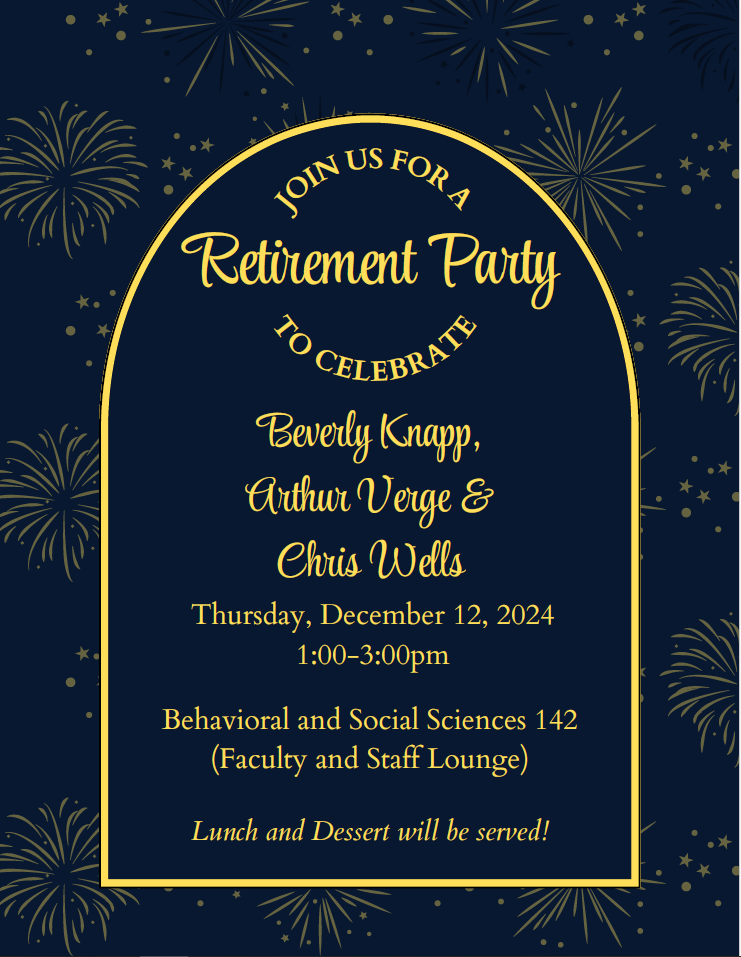 BSS Division Council
Thursday, December 5, 2024
Minutes are embedded in the PowerPoint in red boxes.
In attendance:  Chris Gold, Dora Miranda, Tanja Carter, Mark Crossman, Xocoyotzin Herrera, Julissa Celis, David Ree, Michelle Moen, Ana Celis, Craig Sauer, Angela Mannen.
BSS Division Council
Counselor, Federation and ASO Reports
Counselor’s Report
Dora Miranda is the new BSS lead.  BSS counselors are piloting a rep prep in December.  Goal is to create mini-ed plans for about 45 students for Winter and Spring.  In Spring they are focusing event on Childhood Education.  

Federation Report (emailed by John_
2024-2025 Reopener Bargaining (PT health care and 2024-2025 compensation): We completed a PT health care MOU that is better than what we had and certainly better than what the district offered 5 years ago. 2024-2025 compensation still going, we are waiting for the state mediator to schedule the next meeting. 2024-2025 state funded COLA is 1.07%. 
2025 Full Contract Negotiations: Will likely start in January/February 2025. 
General membership meeting on Monday, Dec. 9, at 5pm. All members welcome.
If anyone has questions, let them know they can always reach out to me. 
Thanks, 
John

III) ASO Report
ASO held a Harvest Festival.  They helped with Senator Bradford’s turkey give-away.  They will be holding Finals Madness.
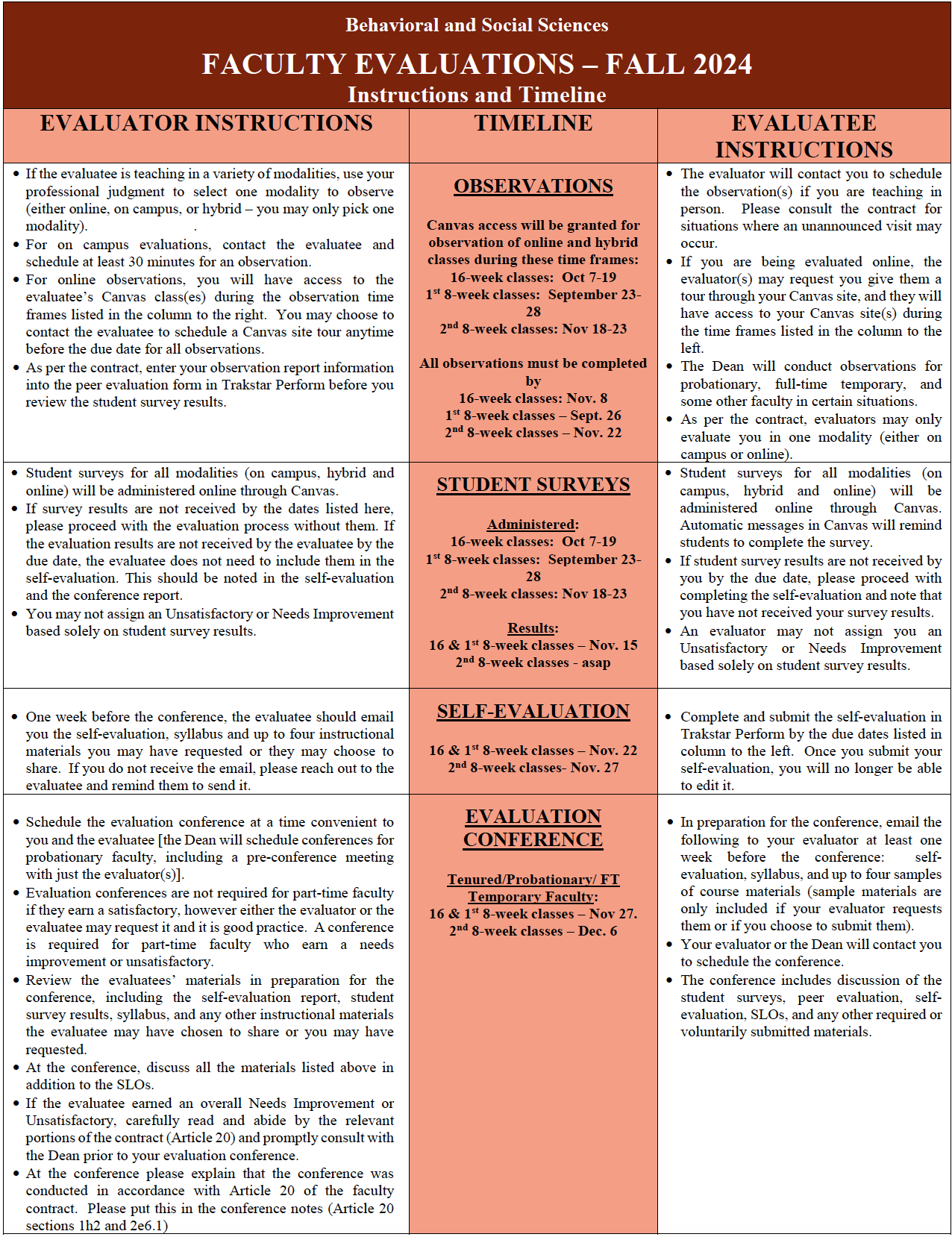 Self-Evaluations – Past Due.  All should 
have been submitted to evaluators.
Evaluation Conference – Past Due.  All 
conferences should have been 
completed.
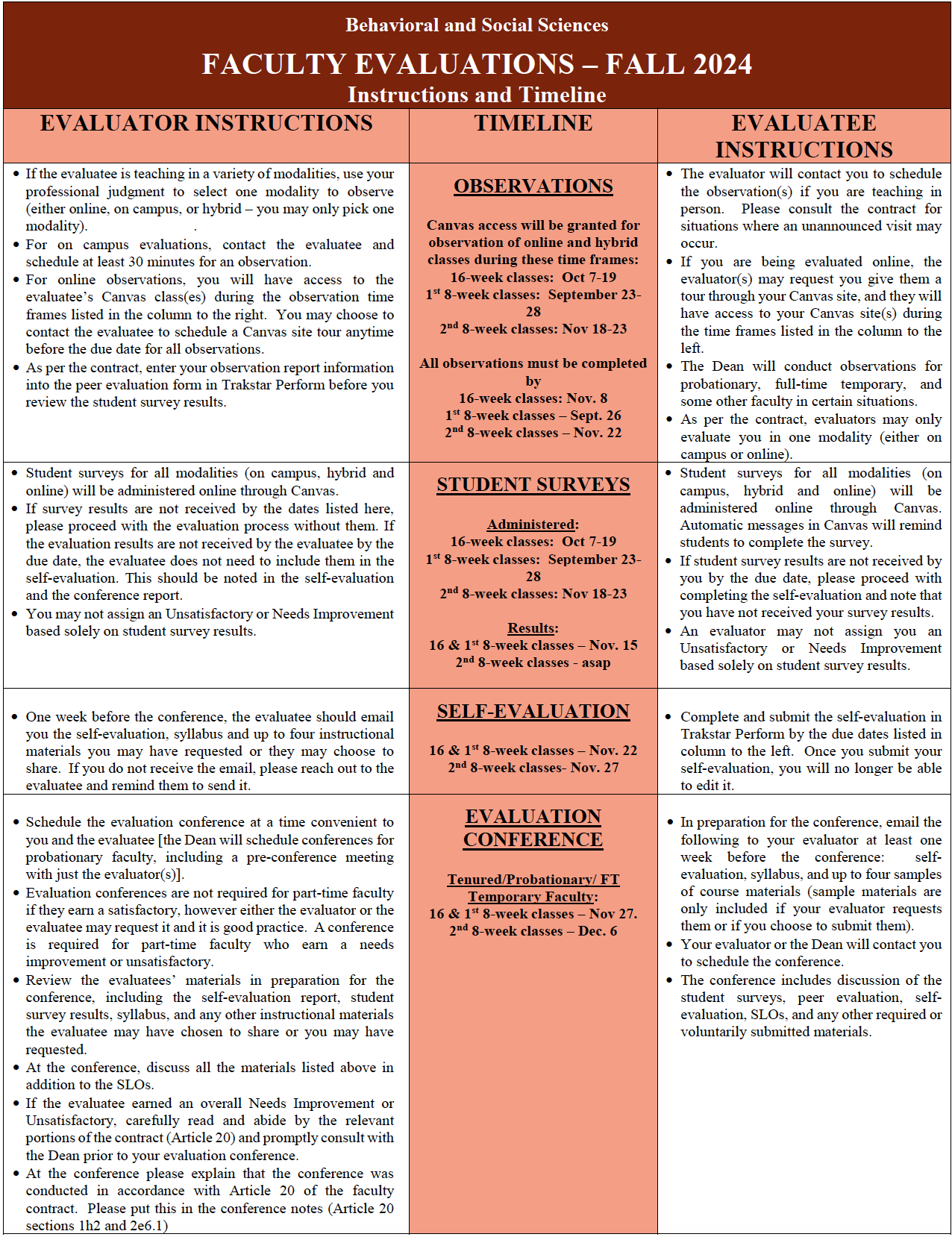 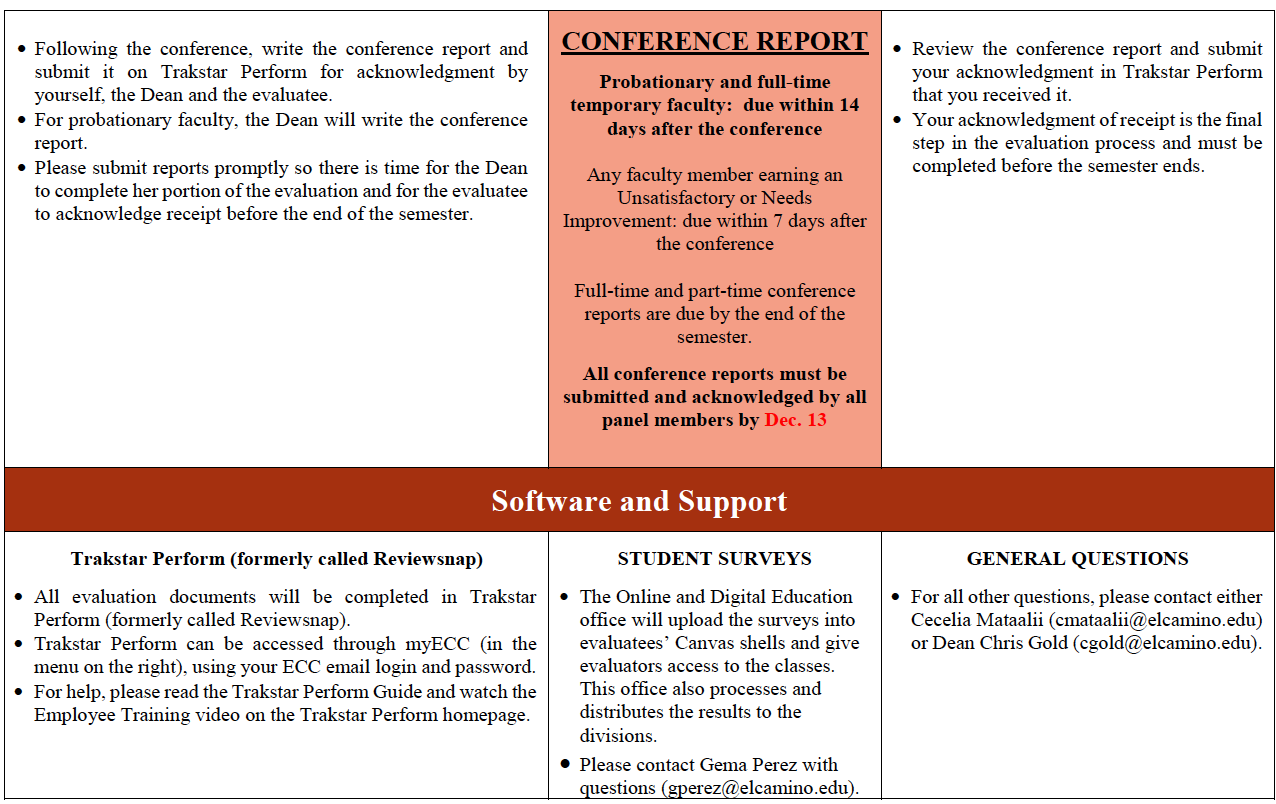 Conference Reports– Need to be completed
and acknowledged by all panel members
in Trakstar by December 13.
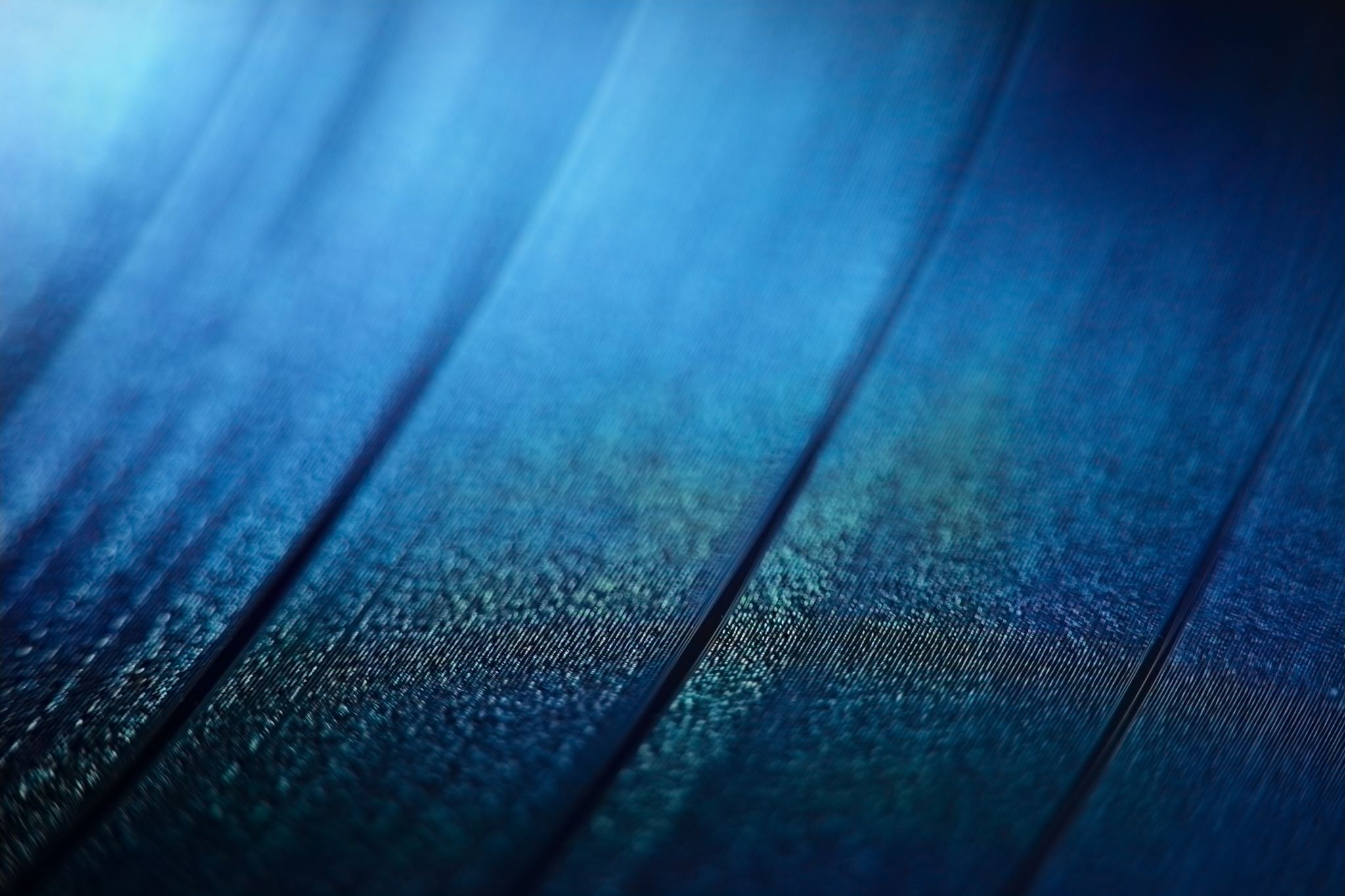 Annualized Scheduling
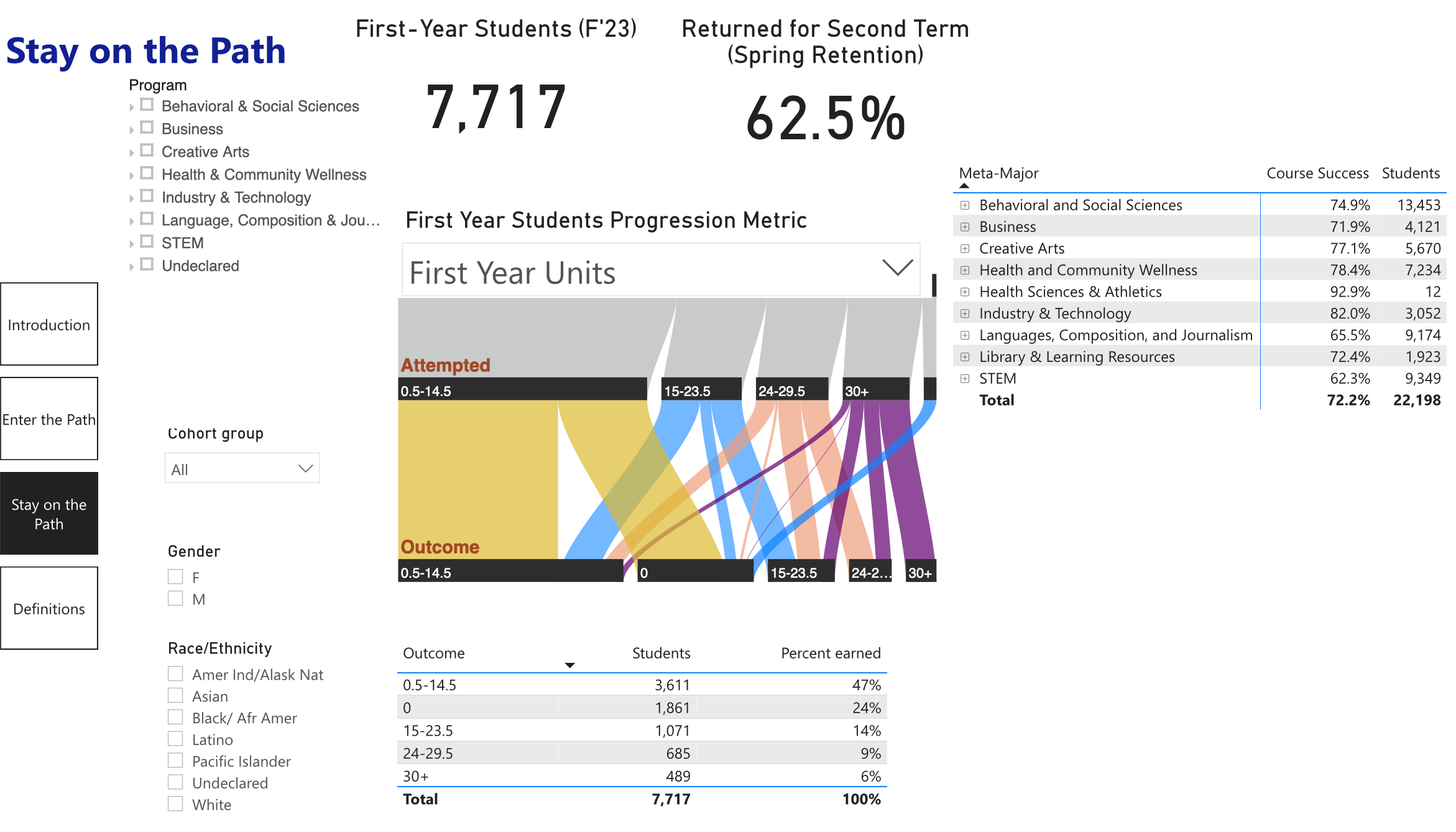 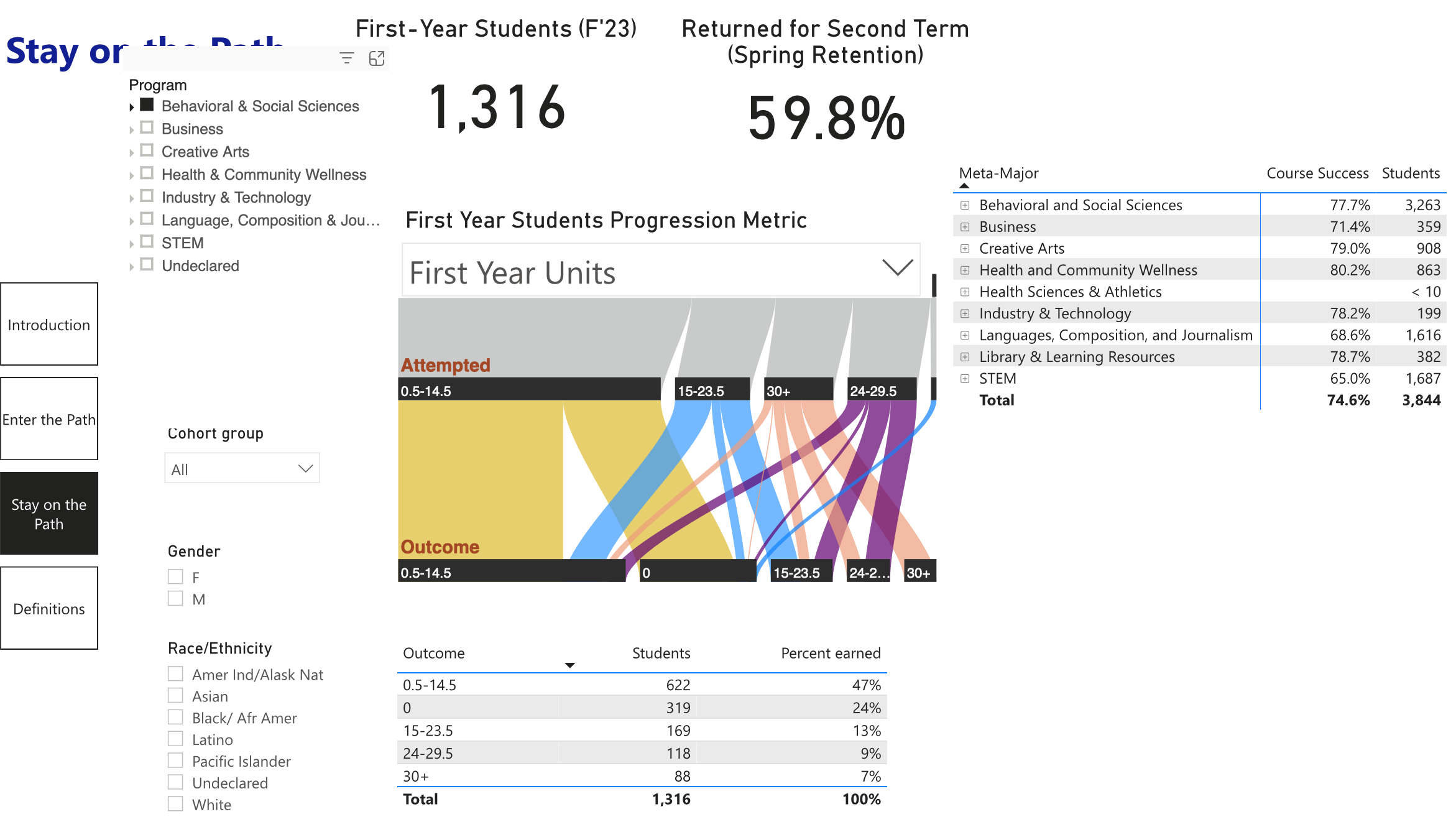 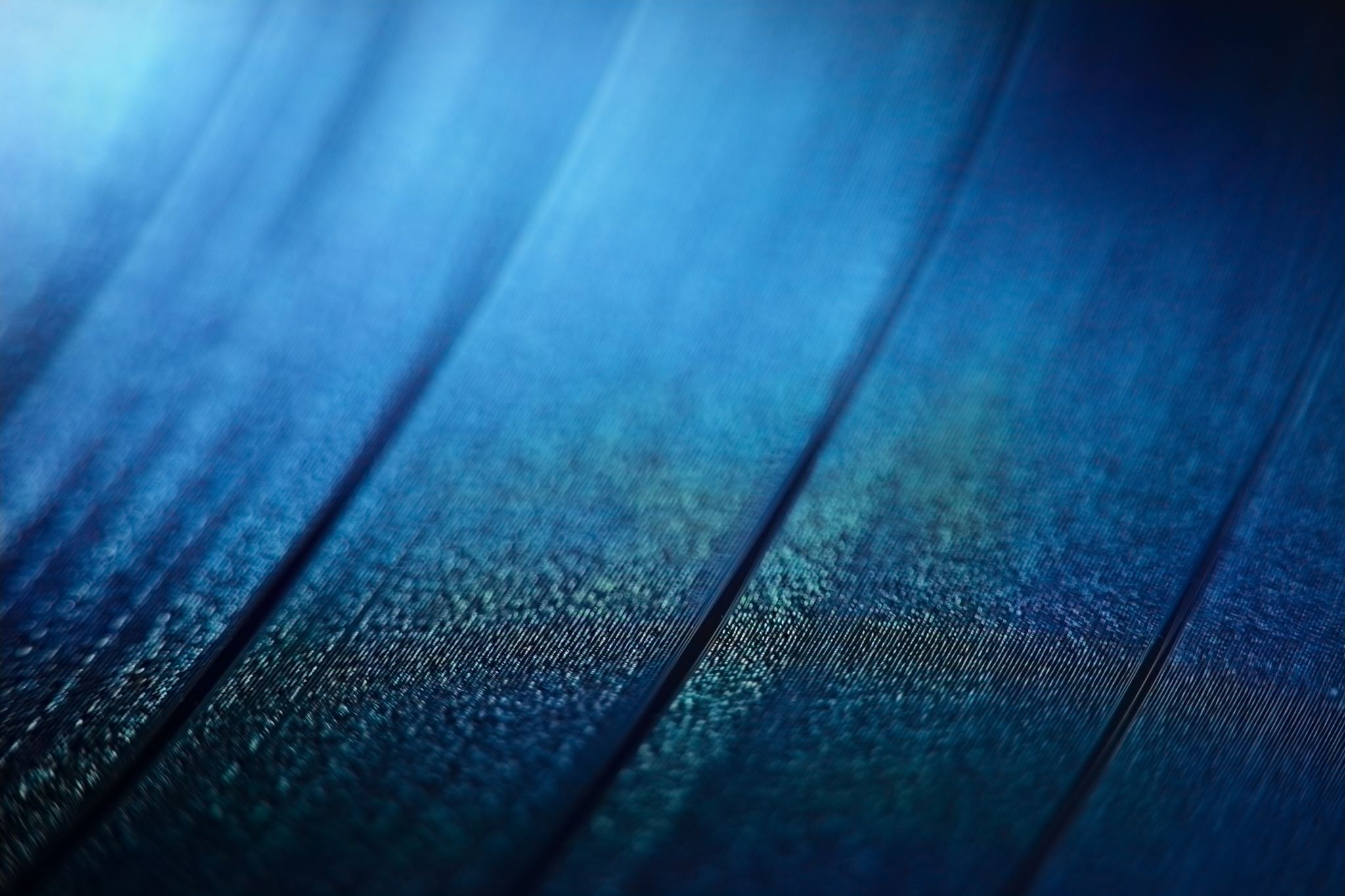 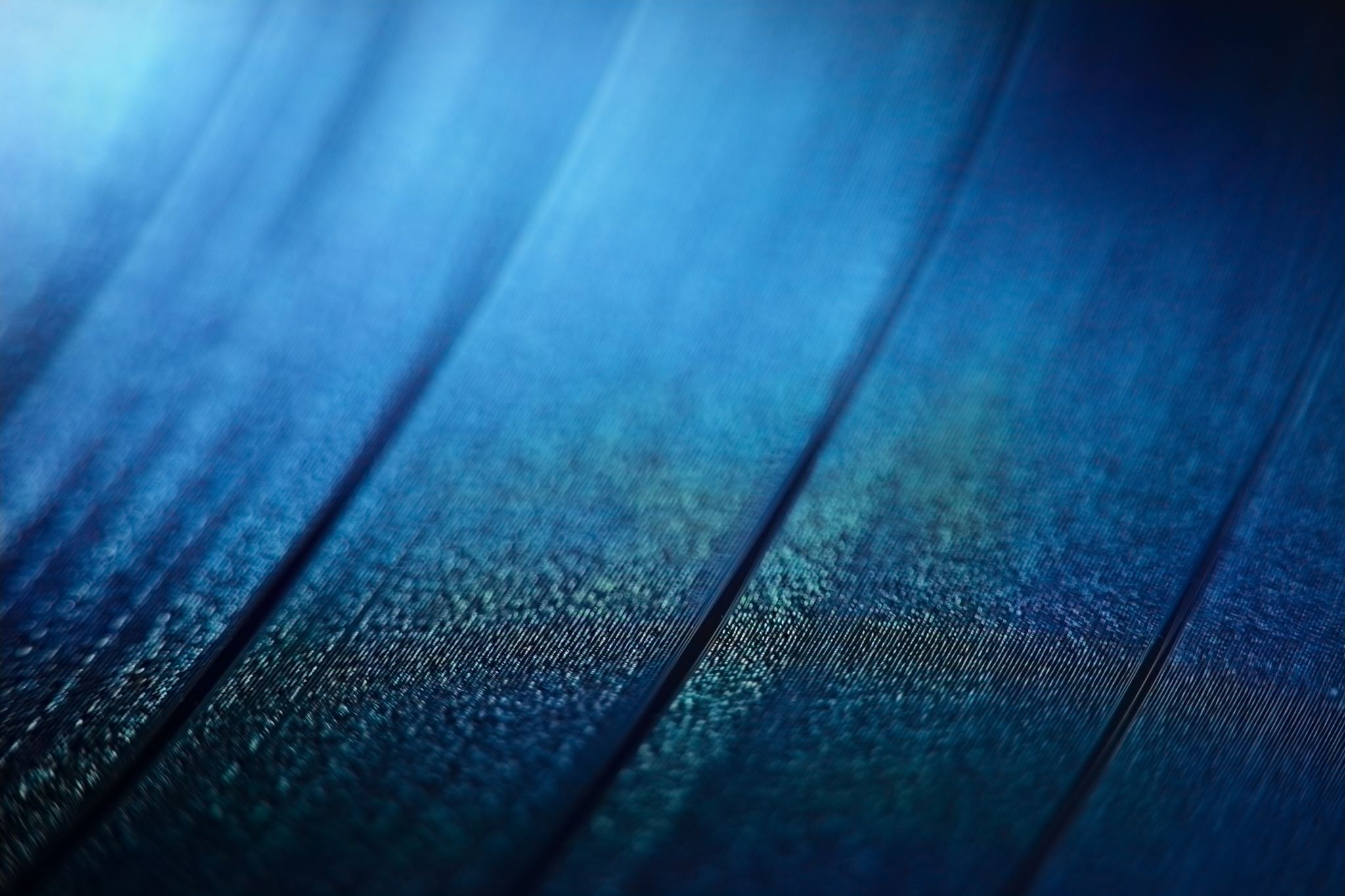 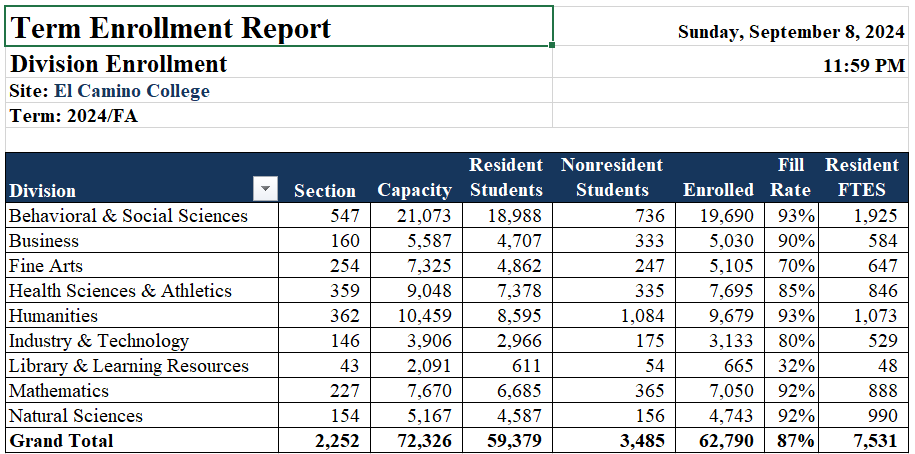